MEASLES
DR.T.AJAYAN
PROF. & H.O.D.
PRACTICE OF MEDICINE
DEFINITION
Acute, highly contageous viral infection of man spread by aerolized droplets.
Etiologic agent:
Paramyxovirus
Epidemiology
Commonly seen in children 2-6 years age.
Incidence-increased in winter and spring.
Spread by droplet infection.
Communicability is increased in Pre eruptive and Catarrhal stage.
CLINICAL FEATURES
Atypical
Typical
Pre eruptive and catarrhal stage
Eruptive/exanthematous stage
Typical measles
A)Pre eruptive and catarrhal stage:
 Fever
Malaise
Rhinorrhoea
Cough
Conjunctivitis with increased lachrymation
KOPLIK’S SPOTS
Koplik’s spots
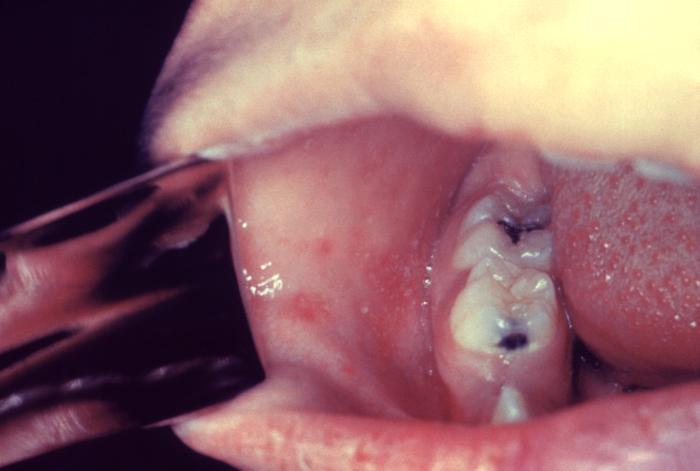 ERUPTIVE STAGE
Maculo papular rash.
Initially starts in face       forehead-   trunk-          extrimities-palms and soles
Disappear in the order of appearance
General symptoms disappear 1-2 days after the appearance of skin rash
Atypical measles
Syndrome in adults who received live measles vaccine before 12 months age who develop hypersensitivity.
When infected later with mild measles virus develo potentially fatal illness.
Complications
CNS;
    Encephalitis
    Convulsions
     Coma
     Seizures
R.S.:
    Bronchitis
     Bronchopneumonia
     Laryngitis
GIT:
   Gasteroenteritis
    Hepatitis
    Appendicitis
    Ileocolitis
Mesenteric adenitis
Other rare complications
Myocarditis
Glomerulo nephritis
Post infectious thrombocytic perpura
Lab diagnosis
Blood:-Lymphopenia
            Neutropenia
proteinuria 
Fourfold rise in s.hemagglutination inhibition ab supports diagnosis.
Specific-immunoflurosent staining for ag.
MANAGEMENT
GENERAL;
Isolation
Bed rest
Homoeopathic
Aconite
Bell
Bry
Ferr.phos
Gels
Phos
Puls
Sulph
Ver.vir